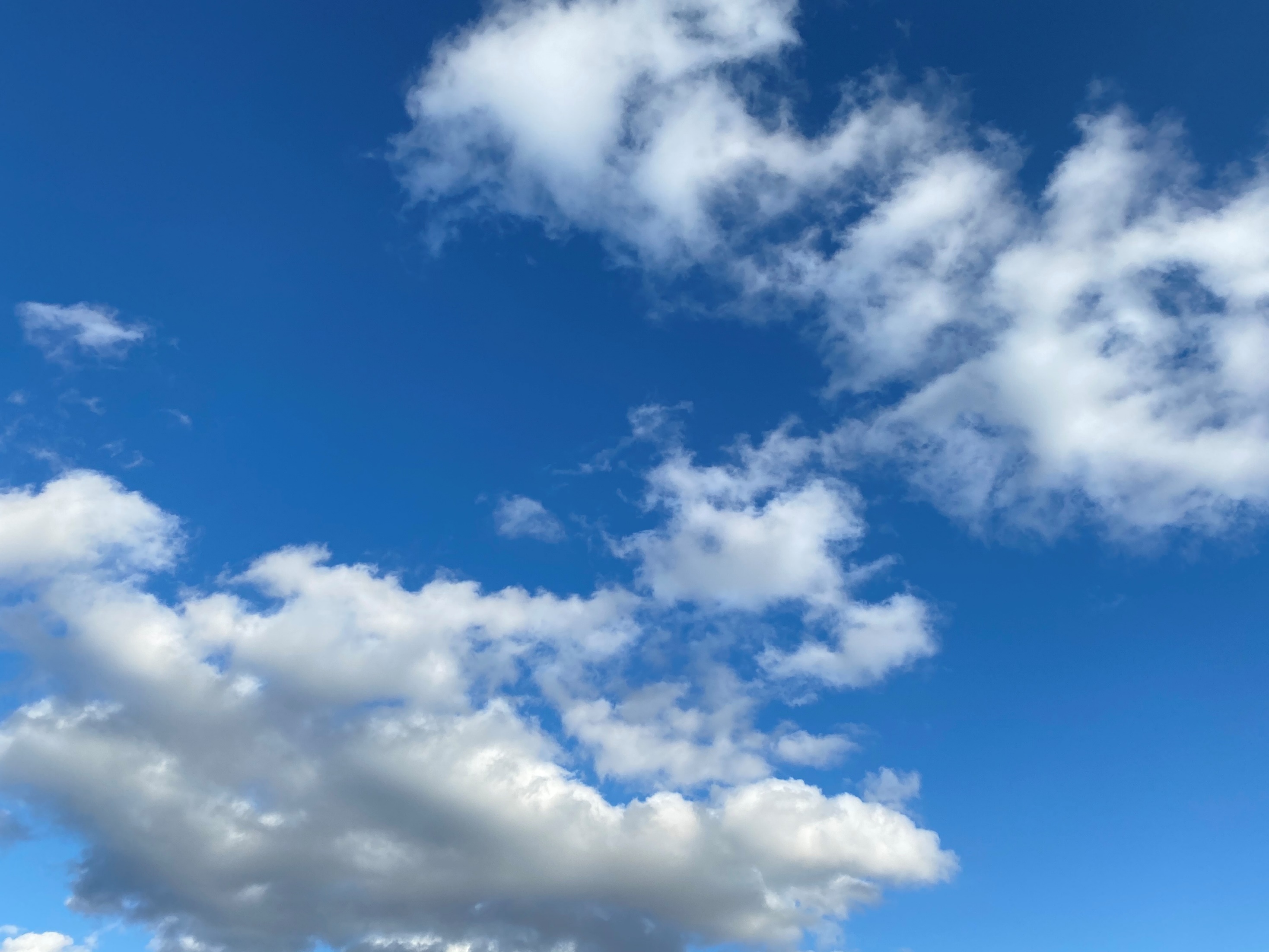 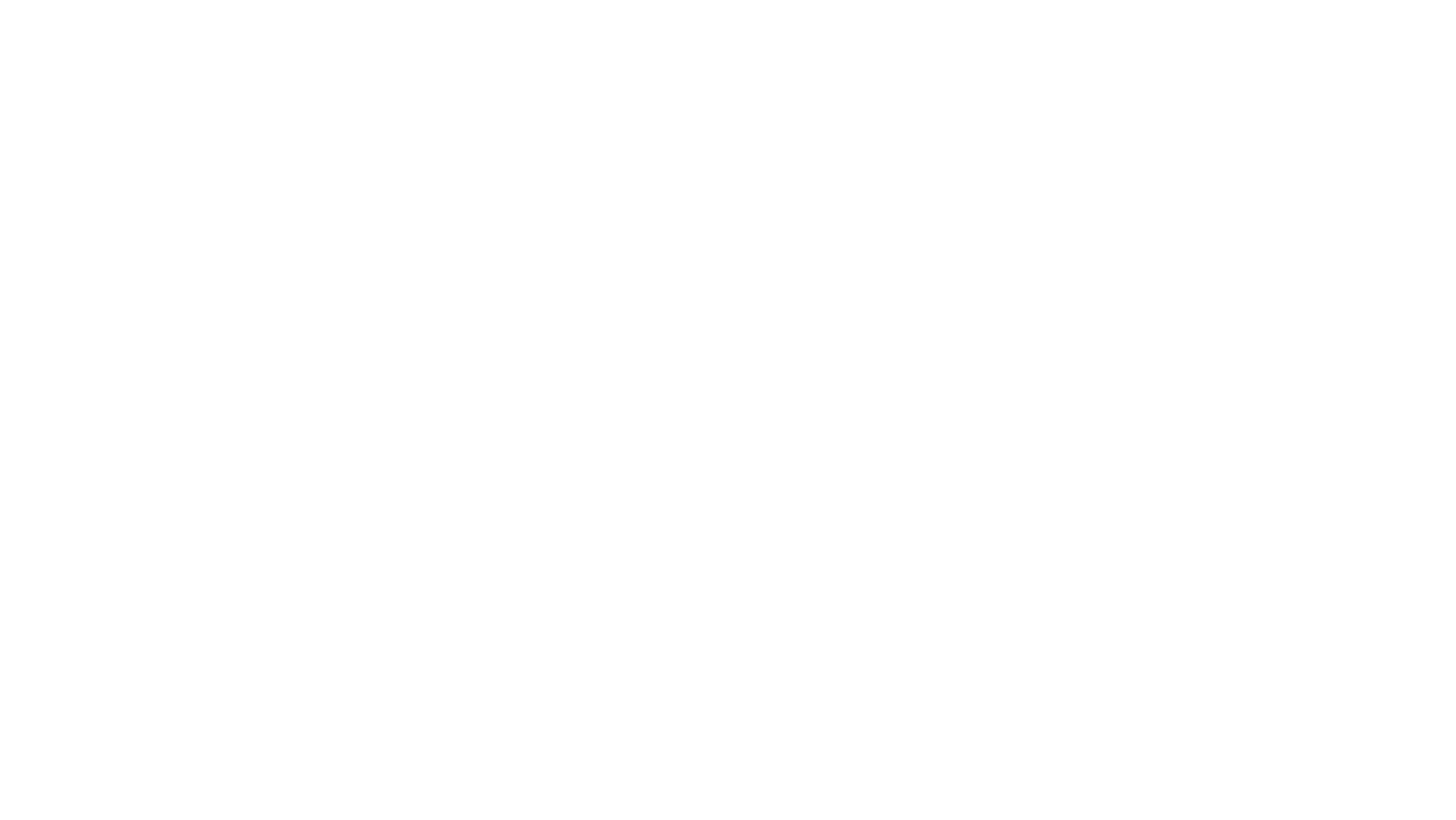 Title Goes Here
Date
Presented by
Page 2